The Increasing Costs of Chocolate Production
By Haley Dunn
Summary of Article
Focuses on chocolate production, specifically Hershey company
Due to harvest issues, cost of cocoa butter has increased dramatically (+21% over last year)
Raw sugar production levels also fallen, increasing its cost 
Both are key inputs in the manufacture of chocolate
What does this mean for Hershey?
Because the cost of inputs rose, marginal cost, average variable cost, and average total cost for producing additional chocolate bar increase
Interesting factors:
Cost of inputs = small fraction of total cost of chocolate production
Due to changing consumer preferences for healthier snack bars, Hershey’s market is more elastic- it will absorb the increased cost instead of passing it to consumers by raising prices1
Changes in Cost Curves
Original cost curves (short run)
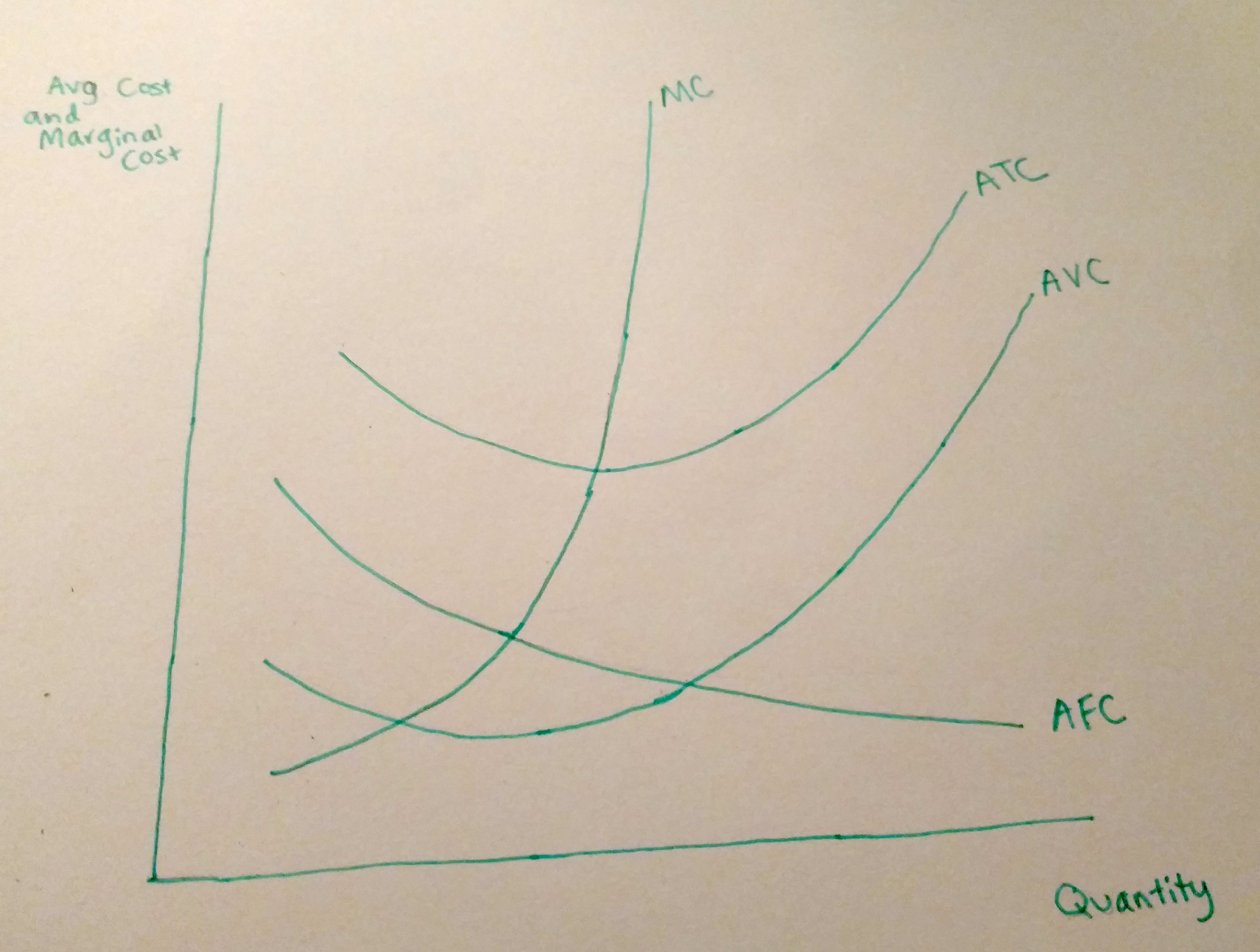 Changes in Cost Curves
New cost curves (short run)
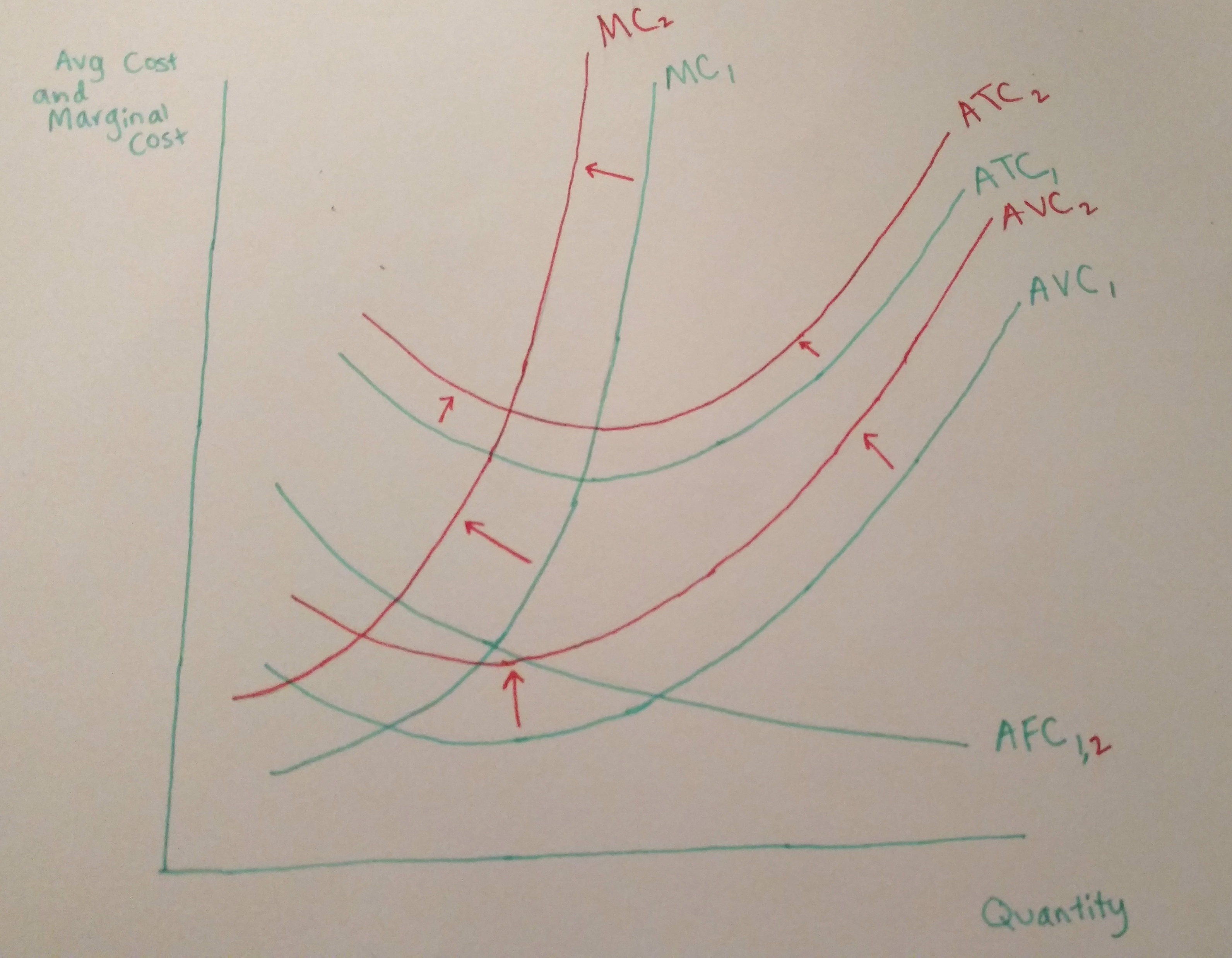 Long-term Options
Hershey could decide that this is a relatively short term trend and not cut production
Hershey could choose to reduce costs in another section of their production, e.g. more cost-efficient transportation or marketing
Hershey could produce less chocolate and more products that are not affected
Hershey could increase prices anyway; perhaps loss in revenue will be less than the additional costs
Source:
1 Wernau, Julie. "Higher Costs Bite Chocolate Makers." The Wall Street Journal, July 11, 2016. Accessed October 20, 2016. http://www.wsj.com/articles/higher-costs-bite-chocolate-makers-1468280462.